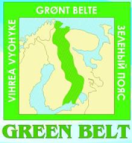 THE GREEN BELT OF FENNOSCANDIA: prospective project of international cross-border cooperation in joint research and use of natural and cultural landscapes
02.09.2015
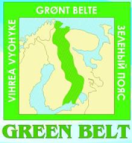 Early in the 1990s, scientists from Karelia (North-Western Russia) and Finland put forward the idea of the  “Green Belt of Fennoscandia”
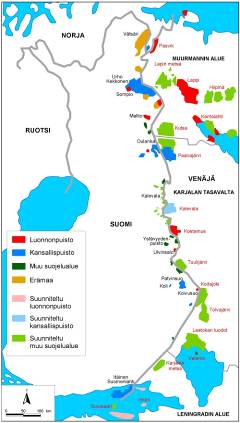 The baseline of the idea was to create and develop the network of protected areas (with focus on PAs in the border area) with detailed management plans meeting the demands of sustainable development (interests of nature conservation, society and economy combined)
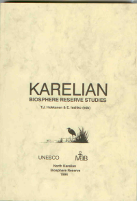 2
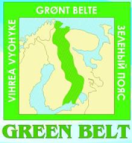 Integrity of nature in border areas of Karelia
The idea based on the integrity of nature in border areas on Russian territories, which differ from other parts of Karelia in that they have low population density, quite low industrial use, low industrial pollution, and because of that – well-preserved natural complexes
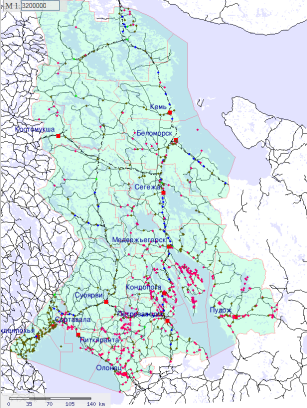 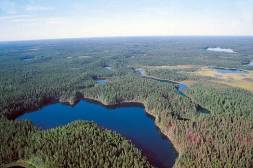 3
20 years of large-scope multifaceted scientific research
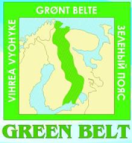 Extensive material on GBF nature, history of settlement and land use in the territory, social & economic problems of communities has been amassed and needs to be summarized
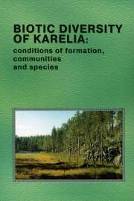 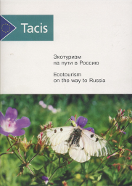 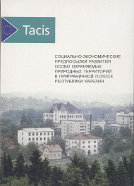 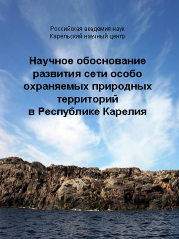 4
[Speaker Notes: Предпосылкой для формирования специальной программы по ЗПФ является и накопленный материал о природе территории, который требует анализа и обобщения]
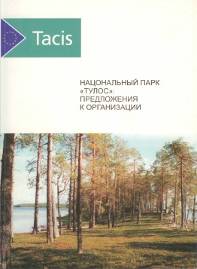 Feasibility studies for designation of PAs
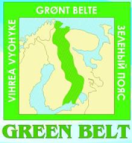 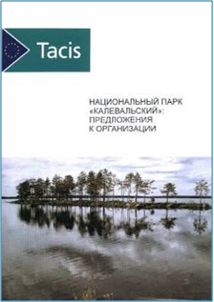 Kalevalsky
Ladoga Skerries
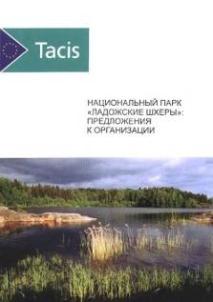 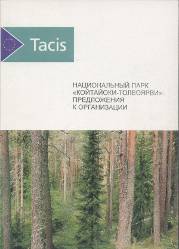 Koitajoki - Tolvajärvi
Tulos
The first and may be the largest area of research in 1990s was the feasibility studies for designation of protected areas
5
What is GBF nowadays?
Chain of PA’s:
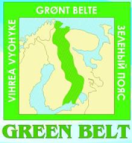 1. Pasvik  zapovednik
2. Laplandsky  zapovednik 
3. Kutsa nature reserve (zakaznik)
4. Paanajärvi NP 5. Kostomukshsky zapovednik 
6. Kalevalsky NP with Voinitsa landscape reserve (LR) 7. Tulos LR
8. Koitajoki LR
9. Tolvajärvi LR 
10. Ladoga Skerries NP
11. Iso-Ijärvi LR
12. Karel’sky Les LR 
13. Prigranichnyi LR 
14. Ingermanlandsky zapovednik
There are also some small-size LR :Podkova, Kumi-porog, PAs  of Karelian isthmus,  etc. 

Total area of the above PAs is more than 800 000 ha
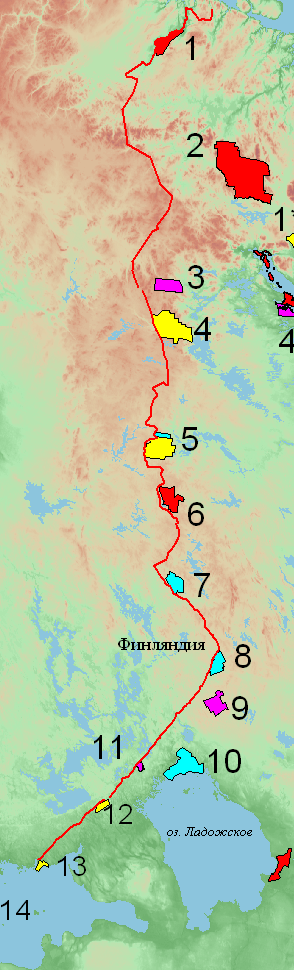 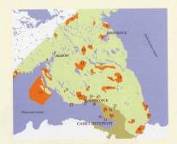 Green Belt of Fennoscandia seminar in Petrozavodsk, Russia (June, 2008)
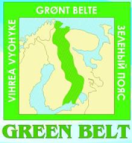 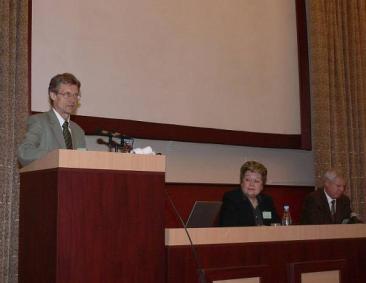 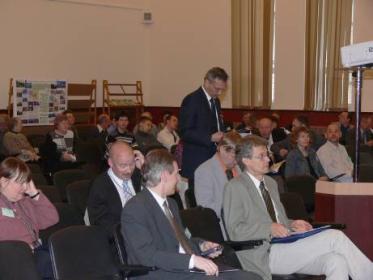 15-year period of the Green Belt of Fennoscandia development was marked by Green Belt of Fennoscandia seminar. The seminar launched a new phase in GBF studies.
Russian-Finnish project «Green Belt of Fennoscandia»
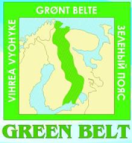 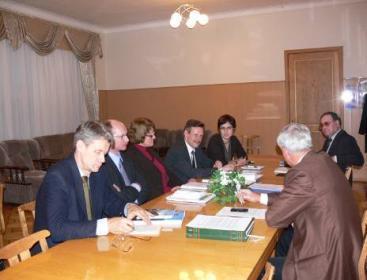 One of the first steps  of realization seminar decisions was organizing of Russian-Finnish project “Developing of the GBF” (2009–2010)
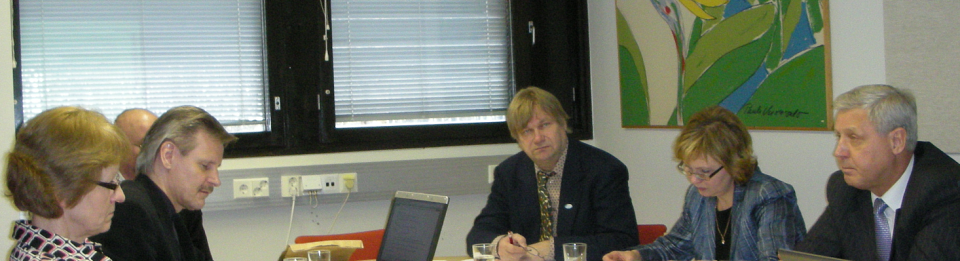 8
Seminar determined GBF programme objective as
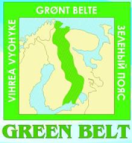 Environment
Economy
Society
To research into natural complexes on both sides of the Russian-Finnish border and to prepare scientific substantiation for organizing integral environmental-economic space in order to conserve unique northern nature and to develop the territories with regard to historical and cultural features of the peoples living there.
9
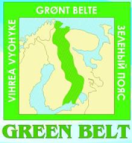 MOU about the cooperation in Green Belt of Fennoscandia developing
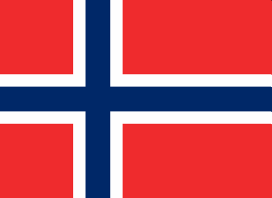 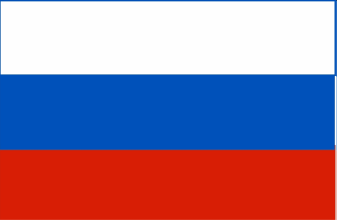 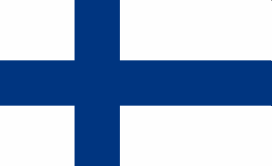 17.02.2010
The GBF concept has now firmly established not only in scientific discourse but also in official documents and life of the society.
Green Belt of Fennoscandia conference in Russia, Petrozavodsk (October, 2013)
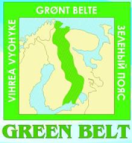 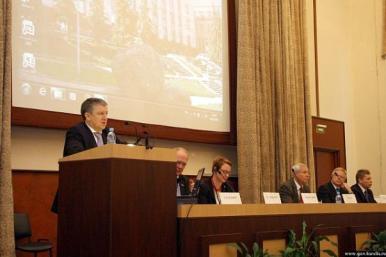 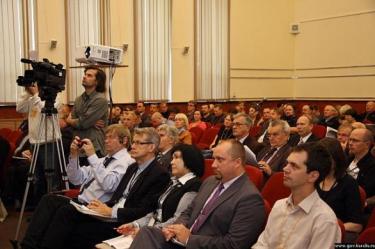 20-year period of the Green Belt of Fennoscandia development was marked by Green Belt of Fennoscandia international conference.
11
GBF is the northern part of the Green Belt of Europe
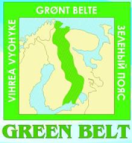 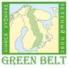 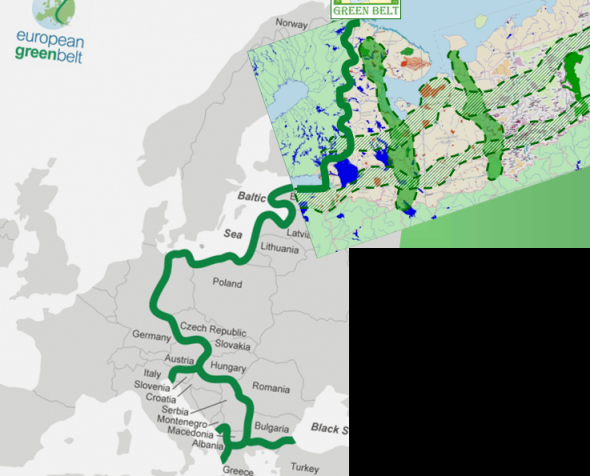 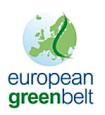 The European Green Belt runs across 23 countries for some  8,500 km, comprising over 3200 PAs within a 25-km-wide buffer zone
12
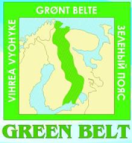 CREATING THE ENVIRONMENTAL FRAMEWORK
We reached an understanding that GBF should be viewed as the cornerstone of the environmental framework of the European North. Firstly, it is the northern part of the Green Belt of Europe, and secondly – one of the basic (constitutive) elements of the system of green belts
13
Green belts as the base of ecological frame nature protecting in 
Northern Europe
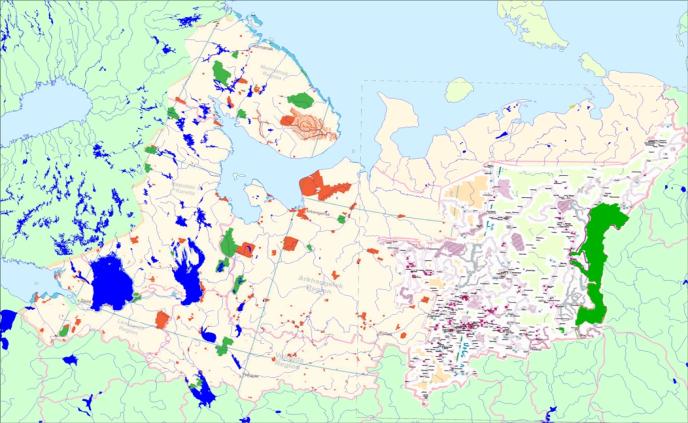 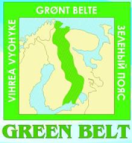 White Sea-Onega Green Belt
Green Belt of Fennoscandia
Timan-Pechora Green Belt
Pre-Ural Green Belt
The “macro-environmental” framework of the European North of Russia is constituted by a set of green belts and large PAs, and reinforced with smaller PAs, waterside protection zones, protective forests, ecological corridors
14
The WSOGB fringes eastern boundaries of Fennoscandia and comprises
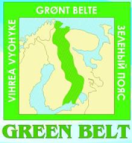 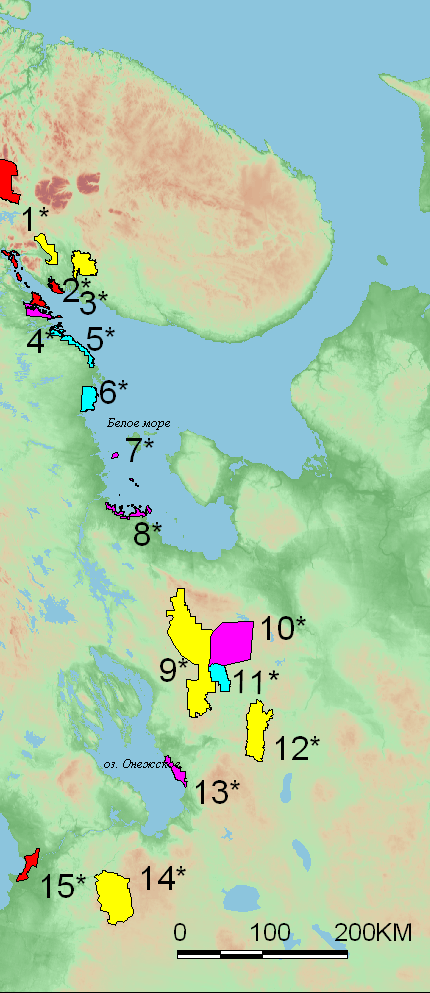 Border with Murmansk Region:  Kolvitsky zakaznik (1), Kanozersky zakaznik (2), Kandalakshsky zapovednik (3); 
    - White Sea coast (within RK): LR 
Polyarnyi Krug (4),  Gridino (5), 
Syrovatka (6), Kuzova (7), Soroksky (8); 
     - border with Arkhangelsk Region: Vodlozersky NP (9),  Kozhezersky LR (10), Chukozero LR (11), Kenozersky NP (12); 
     - border with Vologda Region: Atleka 
LR, Verkhneandomsky LR, etc.;
    -  border with Vologda and Leningrad Regions: 
      Vepssky Les nature park (14), etc.
   -  border with Leningrad Region:  «Niznesvirskii» reserve  (15) etc.
 Total area of the PAs is about 1.4 mln. ha
15
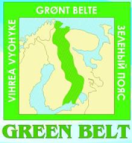 Taiga corridors
Fennoscandia is connected with Eurasia through three stretches
Group of Russian-Finnish researches put forward the concept  of  TAIGA CORRIDORS (Lindèn et al., 2002;  Kurhinen et al., 2009)
South taiga corridor – 50 km
Middle taiga corridor – 120 km
North taiga corridor – 150 km
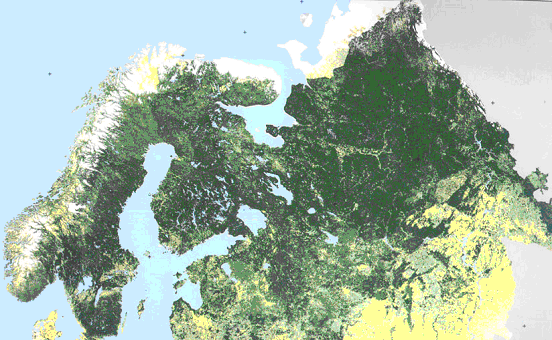 3
2
1
16
Green Ring of Fennoscandia can act as the framework of nature protection in Northern Europe
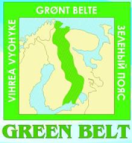 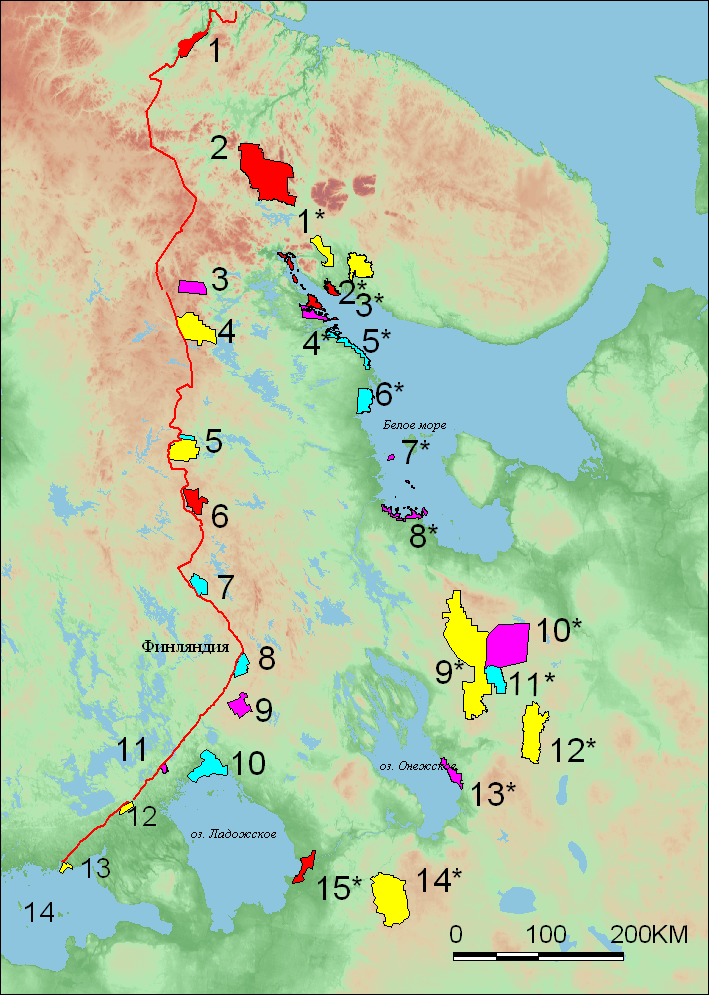 To strengthen GRF:

To save waterside protection zones

To save ecosystems of taiga corridors
17
GBF boundaries
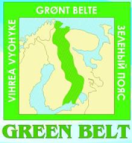 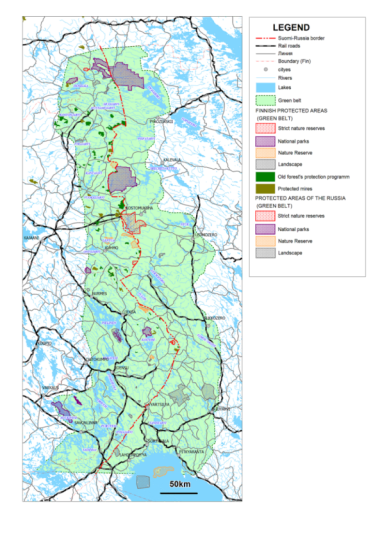 Now we understand GBF as a holistic area (not simple chain of PAs). So, it must have scientifically grounded boundaries.       
        We think that the most suitable way of defining GBF boundaries is the ecosystem-based approach because it takes all envisaged GBF functions into account (conservation of natural and cultural heritage, socio-economic development)
Tourism will be a key economic activity in border areas
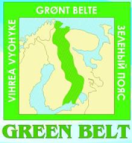 A next step in GBF development could be its tourism branding, given the assumption that tourism will be a key economic activity in border areas
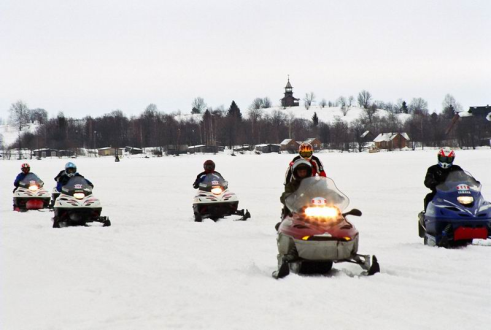 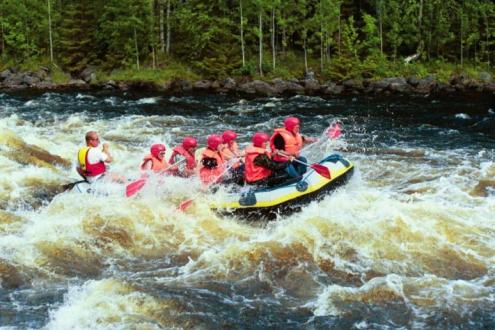 19
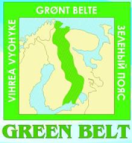 Tourism
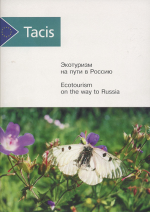 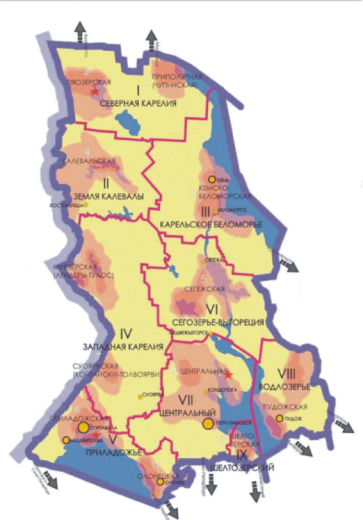 The Master Plan of siting 
tourism objects and 
infrastructure in Karelia 
through year 2025 
distinguishes 12 tourism 
zones, 5 of which fall in 
GBF territory
20
Nature protection interests are combined with conservation of the cultural heritage
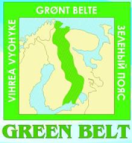 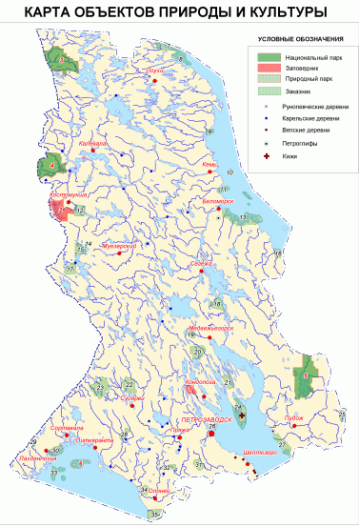 The main points for cultural tourism are Kalevala and Ladoga territories
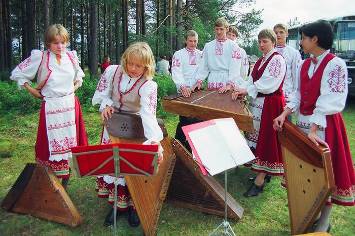 Map of cultural sites
21
GBF and environmental framework  issues were presented in many conferences and seminars:
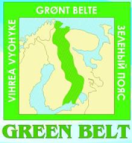 Russia, Petrozavodsk (June 2010, June 2011, June 2012, October 2013), Arkhangelsk (June 2010), Kem’ (September 2010), Syktyvkar (November 2010)
Sweden, Sundswall (August 2010)
Finland, Kuhmo (October 2010), Helsinki (December 2010), Kotka (August, 2012), Joensuu (October, 2012)
 Norway, Bodo (June, 2013)
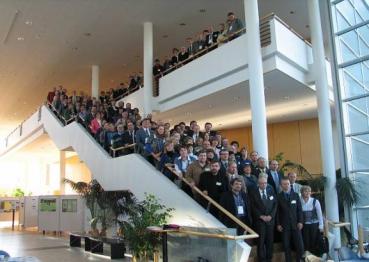 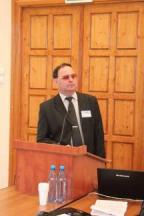 22
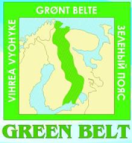 Conclusions
1.  Viewing GBF as nothing but a chain of nature reserves and national parks along the border would narrow its role and significance. We believe GBF is a holistic area that must have scientifically grounded boundaries
       to operate full-scope
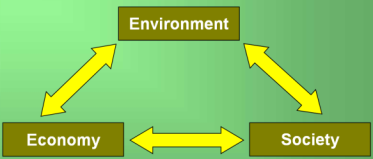 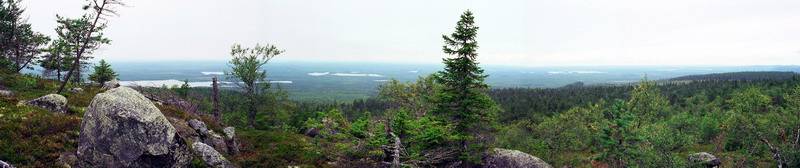 23
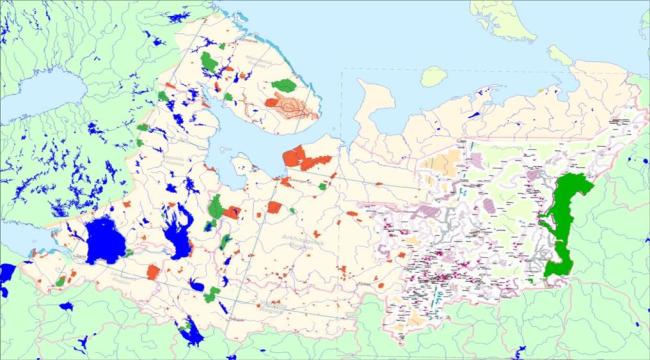 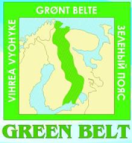 Conclusions
2. GBF is a key element of the environmental framework of Northern Europe that is being formed
24
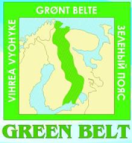 Conclusions
3.   Its crucial role in shaping the system is due also to the fact that while promoting international cooperation it also contributes to economic development of border areas and conservation of the cultural heritage
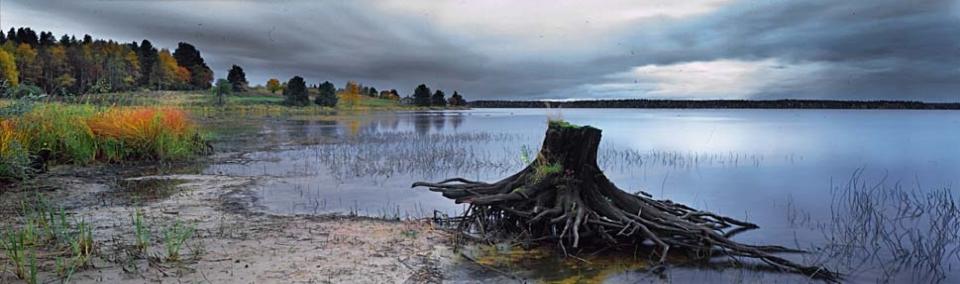 25
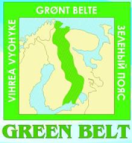 Key issues, questions, research and co-operation needs for future
1. Delineate the boundaries of GBF and get the special international conservation status for the territory to make it more attractive not only for tourists but also for investments and development of new fields and forms of economic activity
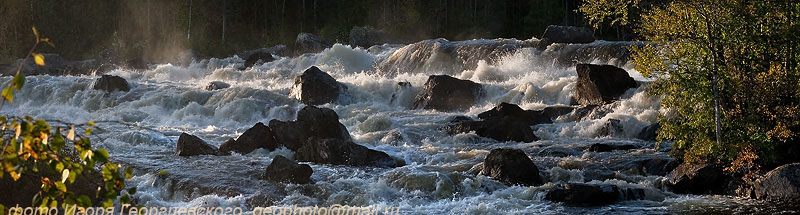 26
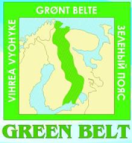 Key issues, questions, research and co-operation needs for future
2. Establish the position and role of GBF as a key component in the newly-forming integrated PA system of the European North (environmental framework of the European North)
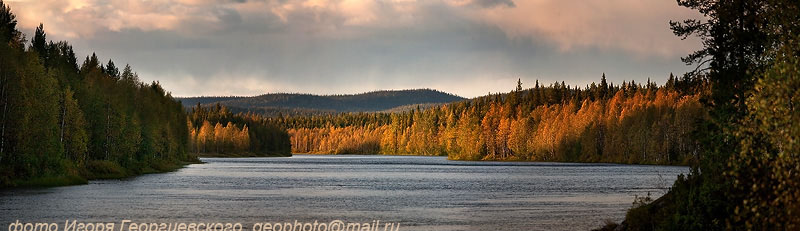 27
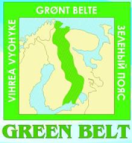 Key issues, questions, research and co-operation needs for future
3. Build up coordination of the research dealing with GBF to promote its efficiency.

4. Ensure wider publicity and awareness of the results of GBF studies as a good example of successful cross-border cooperation between nations (Russia, Finland, Norway).
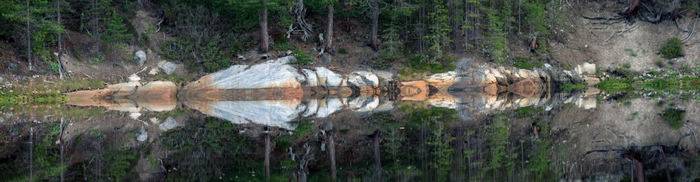 28
Thank you!
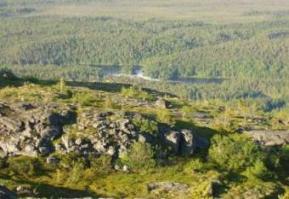 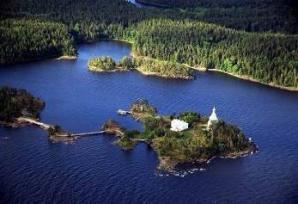 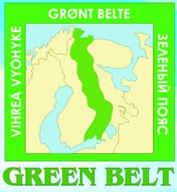 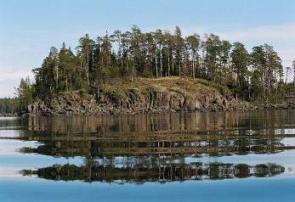 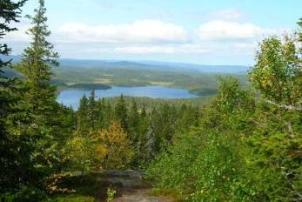 29